Stopping people doing good things:the essence of effective leadership
Alberta Assessment Consortium Fall Conference
Edmonton, AB: October 2011

Dylan Wiliam

www.dylanwiliam.net
Improving schools: where’s the solution?
Structure
Smaller/larger high schools
K-8 schools/”All-through” schools
Alignment
Curriculum reform
Textbook replacement
Governance
Charter Schools
Vouchers
Technology
Computers
Interactive white-boards
Workforce reforms
School effectiveness
Three generations of school effectiveness research
Raw results approaches
Different schools get different results
Conclusion: Schools make a difference
Demographic-based approaches
Demographic factors account for most of the variation
Conclusion: Schools don’t make a difference
Value-added approaches
School-level differences in value-added are relatively small
Classroom-level differences in value-added are large
Conclusion: An effective school is a school full of effective classrooms
Canada
Within schools
Between schools
OECD PISA data from McGaw, 2008
We need to focus on classrooms, not schools
In Canada, variability at the classroom level is at least 4 times that at school level
As long as you go to school, it doesn’t matter very much which school you go to
But it matters very much which classrooms you are in…

It’s not class size
It’s not the between-class grouping strategy
It’s not the within-class grouping strategy
…and most of all, on teachers
Take a group of 50 teachers
Students taught by the most effective teacher in that group of 50 teachers learn in six months what those taught by the average teacher learn in a year
Students taught by the least effective teacher in that group of 50 teachers will take two years to achieve the same learning (Hanushek, 2006)
And furthermore:
In the classrooms of the most effective teachers, students from disadvantaged backgrounds learn at the same rate as those from advantaged backgrounds (Hamre & Pianta, 2005)
Improving teacher quality takes time…
A classic labor force issue with 2 (non-exclusive) solutions
Replace existing teachers with better ones
Help existing teachers become even more effective
Replace existing teachers with better ones?
Increasing the quality of entrants to exclude the lowest performing 30% of teachers would in 30 years, increase average teacher quality by 0.5 standard deviations.
Cumulatively, one extra student passing a test per class every three years…
…so we have to help the teachers we have improve…
Improve the effectiveness of existing teachers
The “love the one you’re with” strategy
It can be done
Provided we focus rigorously on the things that matter
Even when they’re hard to do
Teachers do improve, but slowly…
Leigh, A. (2007). Estimating teacher effectivenessfrom two-year changes in student test scores.
People like neuroscience
Descriptions of 18 psychological phenomena
Example: curse of knowledge
Designed to be comprehensible without scientific training
Each phenomenon was given four possible explanations
Basic (without neuroscience)
Good explanation (provided by the researchers)
Bad explanation (e.g., circular reasoning)
Enhanced (with neuroscience explanation)
Good explanation
Bad explanation 
Added neuroscience did not change the logic of the explanation
Participants randomly given one of the four explanations
Asked to rate this on a 7-point scale (-3 to +3).
Sample explanations
Seductive allure
(Weisberg et al., 2008)
Brains recognizing words
Group-level activations for recognition of words versus a baseline condition (Miller, et al., 2002)
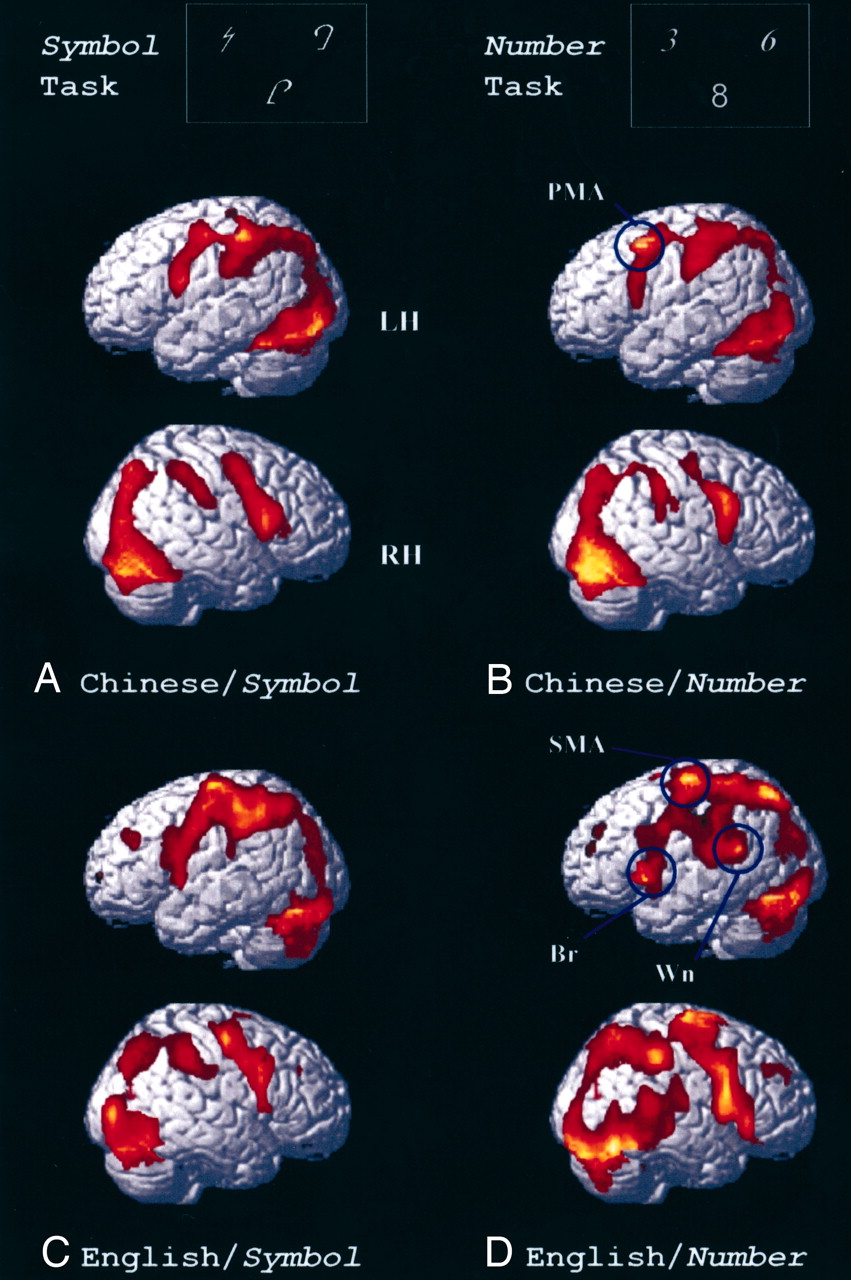 Dissociation in the brain representation of Arabic numbers between native Chinese speakers and native English speakers (Tang et al., 2008)
A case study in one district
Cannington
Urban school district serving ~20,000 students
Approximately 20% of the population non-white
No schools under threat of re-constitution, but all under pressure to improve test scores

Funding for a project on “better learning through smarter teaching”
Focus on mathematics, science and modern foreign languages (MFL)
Commitment from Principals in November 2007
Initial workshops in July 2008
Progress of TLCs in Cannington
Black nos. show teachers attending launch event; blue bars show progress of TLC
Pareto analysis
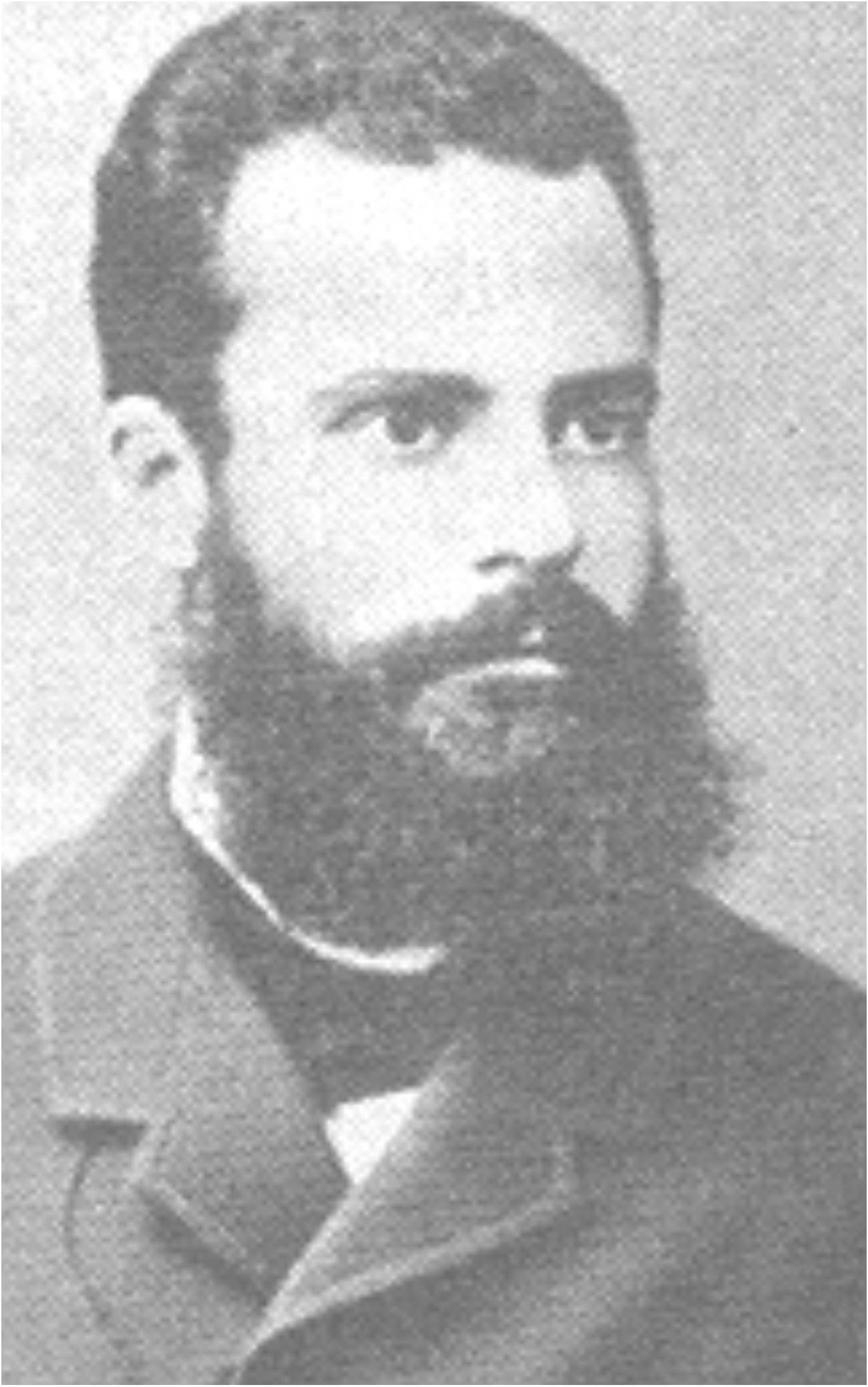 Vilfredo Pareto (1848-1923)
Economist and philosopher
Pareto improvement
A change that makes at least one person better off without making anyone else worse off.
Pareto efficiency/Pareto optimality
An allocation of resource is Pareto optimalwhen there are no more Pareto improvements
Obstacles to Pareto improvements
The political economy of reform
It is very hard to stop people doing valuable things in order to give them time to do even more valuable things
Cake or death?
Cost/effect comparisons
Teacher learning
Teacher learning is just like any other learning in a highly complex area
In the same way that teachers cannot do the learning for their learners
Leaders cannot do the learning for their teachers
Two extreme responses
“It’s hopeless”
Let a thousand flowers bloom..
Neither will work
What leaders can do is engineer effective learning environments for teachers
‘Servant’ leadership
The knowing-doing gap
Pfeffer, J. (2000). The knowing-doing gap. Cambridge, MA: Harvard Business School Press.
Control and impact
Why people shouldn’t work on their own
Strangers predict your IQ better than you do (Borkenau & Liebler, 1993)
Most of us think we are above average drivers (Svenson, 1981)
Only 2% of high school seniors believe their leadership skills are below average (College Board, 1976/1977)
…and 25% of them believe they are in the top 1% in their ability to get along with others (College Board, 1976/1977)
94% of college professors report doing above average work (Cross, 1997)
People think they are at lower risk than their peers for heart attacks, cancer, food poisoning, etc. (Weinstein, 1980)
And, most surprisingly…
People believe they are better than their peers at providing accurate self assessment (Pronin, Lin, & Ross, 2002)
What is a Professional Learning Community?
“…an inclusive group of people, motivated by a shared learning vision, who support and work with each other, finding ways, inside and outside their immediate community, to enquire on their practice and together learn new and better approaches that will enhance all pupils’ learning.” (Stoll et al., 2006)
Professional learning communities
Professional
Decision-making under uncertainty
Accountable to a community of peers
Learning
Focused on improvement in student outcomes
Communities
Joint enterprise
Mutual engagement
Shared repertoire
Professions in comparative perspective
Context matters
Tight, but loose
Two opposing factors in any school reform
Need for flexibility to adapt to local constraints and affordances
Implies there is appropriate flexibility built into the reform
Need to maintain fidelity to the theory of action of the reform, to minimise “lethal mutations”
So you have to have a clearly articulated theory of action
Different innovations have different approaches to flexibility
Some reforms are too loose (e.g., ‘Effective schools’ movement)
Others are too tight (e.g., Montessori Schools)
The “tight but loose” formulation:
… combines an obsessive adherence to central design principles (the “tight” part) with accommodations to the needs, resources, constraints, and affordances that occur in any school or district (the “loose” part), but only where these do not conflict with the theory of action of the intervention.
Design and intervention
Our design process
cognitive/affective
insights
synergy/
comprehensiveness
set ofcomponents
Teachers’ implementation process
set of
components
synergy/
comprehensiveness
cognitive/affective
insights
The happiness hypothesis (Haidt, 2005)
Strategies for change (Heath & Heath, 2010)
Direct the rider
Follow the bright spots
Script the critical moves
Point to the destination
Motivate the elephant
Find the feeling
Shrink the change
Grow your people
Shape the path
Tweak the environment
Build habits
Rally the herd
[Speaker Notes: Direct the rider
Follow the bright spots (malnutrition in Vietnam)
Script the critical moves (1% milk; 25 points)
Point to the destination (No dry holes)
Motivate the elephant
Find the feeling (Gloves on the table)
Shrink the change (5-minute room makeover)
Grow your people (Dweck’s mindset)
Shape the path
Tweak the environment (popcorn study, one-click ordering)
Build habits (action triggers: don’t tax the rider; checklists)
Rally the herd (free spaces in hospitals)]
TLC case study 1: Edmonton County School
TLC case study 2: St. Wilfrid’s RC High School
Teacher Quotes
“I have been the most impressed with how much more involved my students have been in their own learning…their confidence in their efforts has been wonderful.” 
Here [school based TLC] we had techniques sort of embedded in this group where, you know, we are talking about problems. And our group really actually talked about problems, and we were all GUYS, and older guys too. We actually talked and that doesn’t happen. That doesn’t happen, so I enjoyed the group a lot and thought it was very useful.” 
“This work, has really changed what I do – more than most things. When you stop grading papers with numbers, that’s a big deal!”
37
Impact: on teachers
Impact: on students
Impact at Edmonton County School
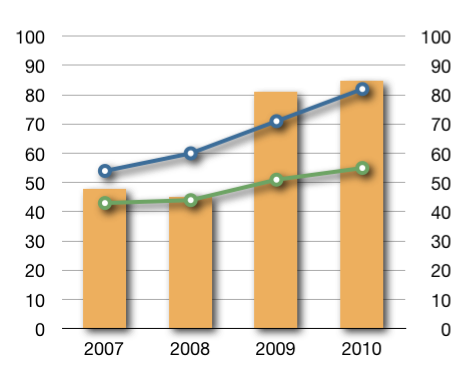 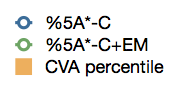 Teacher Quotes
“We don’t have to have ‘cookie cutter’ classrooms, where we’re all on the same page. There’s an atmosphere here that supports innovation. We can individualize…we’re encouraged to try new things and we’re given time to share with our colleagues.”
41
Membership of PLCs
When is change sustainable?
Understanding what it means to scale (Coburn, 2003)
Depth
Sustainability
Spread
Shift in reform ownership
Consideration of the diversity of contexts of application
Clarity about components, and the theory of action
Key stakeholders’ reactions
Departmental sub-cultures
Unions
Professional associations
Teaching assistants
Ofsted
Parents
Governors
Community leaders
Cost profile of innovations
“Big bang”
“Steady-state”
Annual Cost
Annual Cost
Annual
Cost
Annual Cost
Time
Time
Time
Time
“Focused expansion”
“Inflationary”
Managing disappointments
Failure: opportunity for learning or blame
Falling down: failing or learning?
High-reliability organizations embrace failure
$1m dollar club
 “A complaint is a gift”
Group-work is hard for teachers, … and for teachers of teachers…
A case study in risk
Transposition of the great arteries (TGA)
A rare, but extremely serious, congenital condition in newborn babies (~25 per 100,000 live births) in which
the aorta emerges from the right ventricle and so receives oxygen-poor blood, which is carried back to the body without receiving more oxygen
the pulmonary artery emerges from the left ventricle and so receives the oxygen-rich blood, which is carried back to the lungs
Traditional treatment: the ‘Senning’ procedure which involves:
the creation of a ‘tunnel’ between the ventricles, and
the insertion of a ‘baffle’ to divert oxygen-rich blood from the left ventricle (where it shouldn’t be) to the right ventricle (where it should)
Prognosis
Early death rate (first 30 days): 12%
Life expectancy: 46.6 years
The introduction of the ‘switch’ procedure
Senning
Switch
Transitional
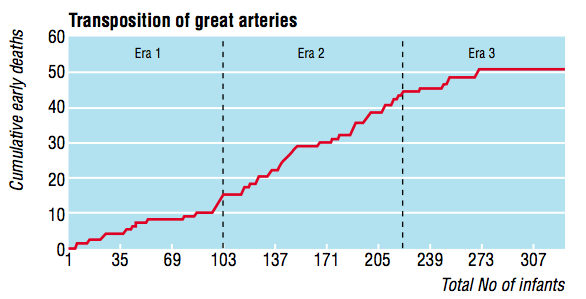 Early death rate
Senning	12%
Transitional	25%
Bull, et al (2000). BMJ, 320, 1168-1173.
Impact on life expectancy
Life expectancy:
Senning: 	46.6 years
Switch:	62.6 years
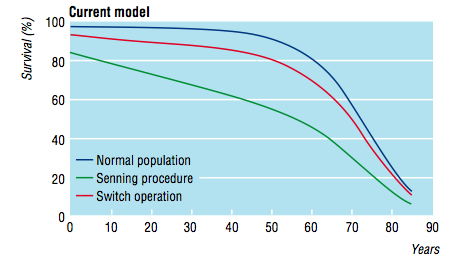 Force-field analysis (Lewin, 1954)
What are the forces that will support or drive the adoption of teacher learning communities in your school/district/province?
What are the forces that will constrain or prevent the adoption of teacher learning communities in your school/district/province?
+
—